Intel SGXとSMMを組み合わせた侵入検知システムの安全な実行
九州工業大学　情報工学部　機械情報工学科　
光来研究室　
17237026   古賀吉道
[Speaker Notes: 今から、]
侵入検知システムの必要性
インターネットに接続されたシステムへの攻撃が増加
例：不正なプログラム実行、アクセス妨害など
攻撃の原因となるシステムの脆弱性を完全に取り除くのは難しい
侵入検知システム(IDS)を用いて攻撃を検知する必要
対象システムを監視し、攻撃を受けた時には管理者に通知
ホストベースIDSは監視対象システム上で動作
対象システム
攻撃
IDS
2
IDSに求められる要件
監視対象システムの機能を用いずに攻撃を検知できる
攻撃を受けた後はシステムから正しい情報が取得できる保証はない
攻撃者に侵入されてもIDSは改ざん・盗聴されない
攻撃を正しく検知できなくなったり、機密情報を盗まれたりする
IDSが攻撃者によって停止されない
少なくとも、IDSが停止させられたことを検知できる必要
安全に監視
監視対象システム
IDS
攻撃者
3
Intel CPUのSMMを利用したIDS
システムマネジメントモード(SMM)を用いてIDSを安全に実行 [Rutkowska et al.'08]
SMMはBIOS内でシステムから独立した実行環境を提供
IDSはメモリ上のシステムのデータを解析することで攻撃を検知
SMMでの実行は低速であり、実行中はシステムが停止
SMMでの実行を最小限に抑える手法もある [Wang et al.'10] 
メモリデータを外部に送信するため外部ホスト上のIDSの安全性が課題
監視対象
システム
外部ホスト
BIOS
メモリデータ
取得
メモリデータ送信
SMM
プログラム
IDS
メモリ
4
[Speaker Notes: ハイパーバイザを監視]
Intel SGXを利用したIDS
SGXのエンクレイヴ内でIDSを安全に実行 [Shih et al.’16]
エンクレイヴはCPUによってメモリが暗号化された保護領域
エンクレイヴの外部からはIDSの盗聴や改ざんはできない
エンクレイヴ内でメモリデータを安全に取得するのは難しい
システムを仮想マシン(VM)内で実行して監視 [中野ら’19]
VMのメモリデータを取得するためにハイパーバイザを信頼する必要
エンクレイヴ
監視対象VM
IDS
メモリ
メモリデータ取得
信頼できるハイパーバイザ
5
[Speaker Notes: 先行研究　上　ネットワークIDSの一部をエンクレイヴ内で実行]
提案：SSdetector
SGXとSMMを組み合わせることでIDSをより安全に実行
SGXのエンクレイヴ内でIDSを実行
SMMプログラムはシステムのメモリデータ取得のみを行う
管理者は外部からIDSと通信して検知結果や正常動作を確認
CPUとBIOS内のSMMプログラムのみを信頼
ハイパーバイザよりもはるかに攻撃が難しい
監視対象システム
メモリデータ取得
BIOS
ネットワーク通信
メモリ
エンクレイヴ
SMM
プログラム
管理者
IDS
6
SMMプログラムの呼び出し
エンクレイヴ内のIDSが外部のランタイムを呼び出す
SGXのOCALL機構を利用して登録された関数を安全に呼び出す
ランタイムが割り込み(SMI)を発生させる
管理者権限で特定のI/Oポートに書き込み
SMMプログラム内のSMIハンドラが呼び出される
SMIハンドラでの処理が終わると制御が戻される
SGXアプリケーション
エンクレイヴ
OCALL
SMI
ランタイム
SMIハンドラ
IDS
SMMプログラム
7
SMMプログラムとのデータのやり取り
SMMプログラムに2つの仮想アドレスを渡す
目的のシステムデータの仮想アドレス
対応するメモリデータを受け取るバッファの仮想アドレス
IDSに暗号化されたメモリデータが返される
バッファに格納され、エンクレイヴ内でIDSが復号
ランタイム等への機密情報の漏洩を防ぐ
SMM
プログラム
ランタイム
エンクレイヴ
仮想アドレス
IDS
暗号化されたメモリデータ
バッファ
復号
8
SMMプログラムでのメモリアクセス
システムデータの仮想アドレスに対応するメモリデータを取得
IDSにはシステムデータの仮想アドレスしか分からない
SMMでは物理アドレスでしかメモリにアクセスできない
仮想アドレスを物理アドレスに変換
メモリ上に格納されているアドレス変換表を特定
変換した物理アドレスを用いてメモリにアクセス
仮想アドレス
アドレス変換表
SMMプログラム
物理アドレス
OSデータ
メモリアクセス
メモリ
9
実装
SMMプログラムをオープンソースのUEFI BIOSに実装
64ビットモードで動作し、4GBを超えるメモリにもアクセス可能
SMMでもすべてのメモリ領域にアクセスできるように制限を解除
Intel SGX SDKを用いてエンクレイヴ内で動くIDSを実装
OSのメモリ上にあるバージョン情報を取得
SSdetector全体を仮想化してVM内に実装
VM
エンクレイヴ
BIOS
10
実験
SSdetectorを用いてシステムデータを取得する時間を測定
SSdetector全体を仮想化してVM内で測定
割り込み(SMI)のオーバヘッドについては実機でも測定
比較対象
メモリデータを暗号化しない場合、SGXを用いない場合、SMMを用いない場合の組み合わせ
11
システムデータの取得時間
メモリ上のOSのバージョン情報が取得できることを確認




取得時間を50回測定
SMMあり、かつSGXなしの
  場合にばらつきが大きい
最小値を比較
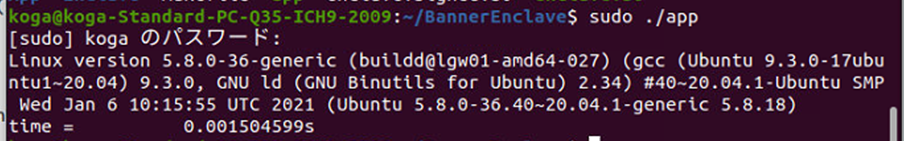 SSdetector
12
オーバヘッドの分析
SMMプログラムの呼び出しが92%を占める
SGXのオーバヘッドは6%、暗号化のオーバヘッドは2%
SMIを発生させて戻ってくるだけの時間を実機と比較
実機では0.18ミリ秒なので、SMMなしの場合の2～3倍で済む可能性
SSdetector
最小値
SMI
13
関連研究
Aurora [Liang et al.’20]
SMMを用いてデバイスドライバを安全に動かす
SGXのエンクレイヴ内でドライバ経由で安全にデバイスを使用
Kshot [Zhou et al.’20]
SGXのエンクレイヴ内でOSの更新ファイルを安全に取得
SMMを用いてOSを安全に更新
SCwatcher [河村ら’20]
SGXとSCONE [Arnautov et al.’16]を用いて既存のIDSを安全に実行
本研究と組み合わせることでVMを用いないシステムにも対応可能
14
まとめ
SGXとSMMを組み合わせることでIDSをより安全に実行するSSdetectorを提案
エンクレイヴ内で動作するIDSがSMMプログラムを呼び出す
SMMプログラムがメモリデータを取得してIDSに返す
エンクレイヴとSMMプログラム間でメモリデータを暗号化
システムデータの取得オーバヘッドを調査
今後の課題
データの整合性検査を行うことによる改ざんの検知
様々なIDSを実行できるようにする
実機で動かして性能を評価
15